The Ring of Gyges: Investigating the Future of Criminal Smart Contracts
Mooriah Rowser
Agenda
Smart Contract vs. Criminal Smart Contract
CSC Challenges
Three Types of Crimes
Countermeasures
Summary
Smart Contract vs. Criminal Smart Contract
Smart Contract: a generic term denoting programs written in Turing-complete cryptocurrency scripting languages 
Criminal smart contracts(CSC): can facilitate leakage of confidential information, theft of cryptographic keys, and various real world crimes(murder, arson, terrorism)
CSC Challenges
Commission- Fair 
Limited opcodes
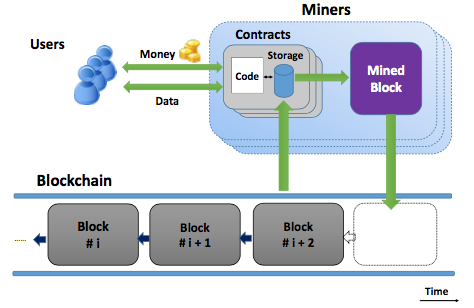 Three Types of Crime
Leakage / Sale of secret documents 
Theft of private keys
“Calling Card” crimes (physical crimes)
Leakage / Sale of Secret Documents
Darkleaks 
Vulnerabilities
Generic Public Leakage CSC
Theft of Private keys
Key Theft 
Key Theft Naive
Flaws and Solutions  
Target and state exposure
zk-SNARK
“Calling Card” Crimes
Calling Card: is an unpredictable feature of a to-be-executed crime 
Calling cards alongside authenticated data feeds, can support a general framework for a wide variety of CSCs.
Countermeasures
Blacklisting 
Trustee-tracing
Trustee-neutralizable smart contracts
Summary
Talked about the difference between smart contracts and criminal smart contracts
Challenges faced in CSC
Three types of crime associated with CSC; leakage of secret information, theft of private keys, and calling card crimes
Thank You!